CEOS OpenSearch Project II
CEOS WGISS Meeting #44

A. Della Vecchia, O. Barois, M. Albani (ESA)
Yves Coene (Spacebel)
26/09/2017
Agenda
CEOS WGISS Working Groups (WGs) & Objectives
	Achievements 
	Pending Activities
Synergy with OGC initiatives
Conclusions & next steps
Agenda
CEOS WGISS Working Groups (WGs) & Objectives
	Achievements 
	Pending Activities
Synergy with OGC initiatives 
Conclusions & next steps
CEOS OpenSearch II and Connected Data Assets System Level Team
CEOS WGISS OpenSearch II Project, started with WGISS#40, led by:
		ESA	Andrea Della Vecchia
			Olivier Barois
			Yves Coene 

On the basis of the WGISS-40 meeting conclusions (WGISS-40 MoM), the following targets have been defined:
 Consolidation and finalization of CEOS OpenSearch Best Practice document
 Updating of the CEOS Developer Guide document in accordance with the BP finalisation 
 Start discussion about CEOS OpenSearch Conformance Tests document

CEOS WGISS Connected Data Assets System Level Team, led by Yonsook Enloe, was created after the WGISS#42 in September 2016 (Action WGISS-42-09). It aims to analyse the CEOS Data Assets, identify interoperability issues, propose solutions and feed CEOS standardisation initiatives in synergies with OGC activities. Monthly telco performed since 24 October 2016.
CEOS OS / SLT Working Group Objectives
To set up and make available a fully standardised and interoperable CEOS (but not limited to) connected data assets, following items need to be addressed:
Make available CEOS OpenSearch endpoints: IDN, CWIC and FedEO
IDN	   https://cmr.earthdata.nasa.gov/opensearch/collections/descriptor_document_facets.xml?clientId=cswOpenSearchDoc 
CWIC	   http://cwic.wgiss.ceos.org/opensearch/datasets/osdd.xml?clientId=cwicClient
FeDEO	http://fedeo.esa.int/opensearch/description.xml 
Agree and define CEOS OpenSearch Guidelines, including:
CEOS OpenSearch Best Practice, version 1.2, issued on 13/06/2017	
CEOS OpenSearch Developer Guide, version 2.0D3, issued on 14/11/2016
CEOS OpenSearch Conformance Test
Deliver CEOS conformance Test SW to quantify: 
CEOS OpenSearch endpoints compliancy with CEOS Guideline 
Interoperability among CEOS OpenSearch endpoints 

Points II and III could be reiterated considering new CEOS WGISS requirements and taking care of OGC standardization initiatives
Agenda
CEOS WGISS Working Groups (WGs) & Objectives
	Achievements 
	Pending Activities
Synergy with OGC initiatives 
Conclusions & next steps
CEOS OS / SLT Working Group Objectives
To set up and make available a fully standardised and interoperable CEOS (but not limited to) connected data assets, following items need to be addressed:
Make available CEOS OpenSearch endpoints: IDN, CWIC and FedEO
IDN     https://cmr.earthdata.nasa.gov/opensearch/collections/descriptor_document_facets.xml?clientId=cswOpenSearchDoc 
CWIC	http://cwic.wgiss.ceos.org/opensearch/datasets/osdd.xml?clientId=cwicClient
FeDEO	http://fedeo.esa.int/opensearch/description.xml 
Agree and define CEOS OpenSearch Guidelines, including:
CEOS OpenSearch Best Practice, version 1.2, issued on 13/06/2017	
CEOS OpenSearch Developer Guide, version 2.0D3, issued on 14/11/2016
CEOS OpenSearch Conformance Test
Deliver CEOS conformance Test SW to quantify: 
CEOS OpenSearch endpoints compliancy with CEOS Guideline 
Interoperability among CEOS OpenSearch endpoints 

Points II and III could be reiterated considering new CEOS WGISS requirements and taking care of OGC standardization initiatives
Best Practice Roadmap
Status at previous WGISS#43, 3-6 April 2017
Draft
Final
Final
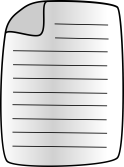 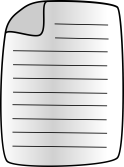 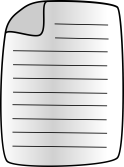 Finalization after WGISS#43 

By April 2017
Ver 1.124 May ‘16
WGISS-42
Ver 1.1.1
October `16
Ver 1.1.1D1
05 Apr `17
Finalization after WGISS#42
System Level Team Review
Best Practice Roadmap
Status at current WGISS#44, 25-28 September 2017
Final
Draft
Final
Final
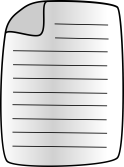 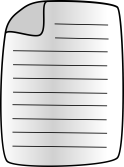 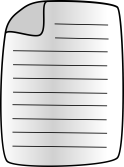 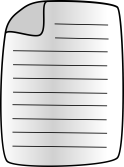 Ver 1.1.1
October `16
Ver 1.124 May ‘16
WGISS-42
Ver 1.1.1D1
05 Apr `17
Ver 1.2
13 Jun `17
Finalization after WGISS#42
System Level Team Review
Developer Guide Roadmap
Status at current WGISS#44, 25-28 September 2017
Draft
Final
First Draft
Second Draft
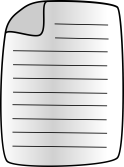 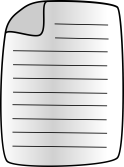 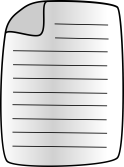 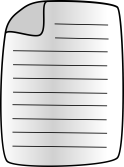 Ver 2.0D1
22 Jun 2016
Ver 2.0D2
04 July 2016
Ver 2.0D3
11 Nov ‘16
Ver 1.4
2015
Internal Review
Finalization after WGISS#42
Agenda
CEOS WGISS Working Groups (WGs) & Objectives
	Achievements 
	Pending Activities
Synergy with OGC initiatives 
Conclusions & next steps
CEOS OS / SLT Working Group Objectives
To set up and make available a fully standardised and interoperable CEOS (but not limited to) connected data assets, following items need to be addressed:
Make available CEOS OpenSearch endpoints: IDN, CWIC and FedEO
IDN     https://cmr.earthdata.nasa.gov/opensearch/collections/descriptor_document_facets.xml?clientId=cswOpenSearchDoc 
CWIC	http://cwic.wgiss.ceos.org/opensearch/datasets/osdd.xml?clientId=cwicClient
FeDEO	http://fedeo.esa.int/opensearch/description.xml 
Agree and define CEOS OpenSearch Guidelines, including:
CEOS OpenSearch Best Practice, version 1.2, issued on 13/06/2017	
CEOS OpenSearch Developer Guide, version 2.0D3, issued on 14/11/2016
CEOS OpenSearch Conformance Test
Deliver CEOS conformance Test SW to quantify: 
CEOS OpenSearch endpoints compliancy with CEOS Guideline 
Interoperability among CEOS OpenSearch endpoints 

Points II and III could be reiterated considering new CEOS WGISS requirements and taking care of OGC standardization initiatives
Conformance Procedures - Open Issues
CEOS OpenSearch Conformance Test Document
This document will define the procedures to quantify OpenSearch endpoints compliancy wrt CEOS/OGC guidelines and interoperability level. Within the WGISS SLT working group, it has been preliminary agreed to adopt the following documents as baseline:
CEOS Best Practice v.1.2
NASA documentation/report about CWIC-Smart Validation Tool, once aligned to most recent CEOS-OS-BP document (SLT MoM 01/03/17)
Abstract test suite section of applicable OGC documents (e.g., OGC 10-032r8, OGC 13-026r8, etc..)
ESA will start working on the draft release of the CEOS OpenSearch Conformance Test, once the here above contributions will be made available
Deliver CEOS Conformance Test SW
CEOS Conformance Test Software will permit to validate and score external OpenSearch endpoints vs CEOS guideline. This CEOS tool will be completely based on CEOS OpenSearch Conformance Test guidelines.
Within WGISS SLT working group the following as been discussed and preliminary agreed:
NASA to keep the CWIC-Smart Validation/Test page updated with future CEOS OS BP changes (SLT MoM 01/03/2017) 
NASA does have plans to make all their software, including CWIC-Smart client, open source. Until that happens, the CWIC-Smart client is a publically accessible service (SLT MoM 01/03/2017)
ESA available to support NASA to enhance and test CWIC-Smart Validation software, to produce a CEOS tool usable by all agencies (SLT MoM 01/03/2017). This also implies the application of an open source license for this Conformance Test Software (Sec. 4.2 WGISS#42 MoM)
Agenda
CEOS WGISS Working Groups (WGs) & Objectives
	Achievements 
	Pending Activities
Synergy with OGC initiatives 
Conclusions & next steps
Synergy with OGC initiatives
At last OGC Technical and Planning Committee Meeting in Southampton, UK, 11-15 September ’17, the EO Product Metadata and OpenSearch Standardization Working Group (SWG) reported about:
OGC 13-026r9 – OGC OpenSearch Extension for Earth Observation: comments, feedback and standardization weakness identified and collected all along the CEOS OpenSearch Best Practice project, also thanks to System Level Team working group review activity, have been considered for enhancing the OGC 13-026r8 to get the 13-026r9, a not exhaustive list includes:
CEOS OpenSearch BP 1.2 requirements, recommendations and open issues
Cross link to external services (e.g., WPS, WCS, WMS, WMTS, WFS, Download Protocol, etc…) via owc:Offering defined in the OGC Web Services Context Document standard (OWS Context) OGC 12-084r2
Change Requests submitted to GeoRSS SWG [OGC 17-002] to natively support CEOS-BP-014b/c/d - (GeoRSS multi dimension features)
OGC 17-003 - OGC EO Dataset Metadata GeoJSON(-LD) Encoding Standard 
To encode metadata attribute in GeoJSON, using a simplified and “common” data model, to which map OGC EOP-O&M and UMM-G XML models
NASA and SLT extensively cooperate with OGC SWG for the preparation of the current release Draft 13
OGC 17-047 - OGC OpenSearch-EO GeoJSON(-LD) Response Encoding Standard, 
To encode openSearch response in GeoJSON, embedding the json metadata
Agenda
CEOS WGISS Working Groups (WGs) & Objectives
	Achievements 
	Pending Activities
Synergy with OGC initiatives 
Conclusions & next steps
Conclusion & Next Steps
CEOS WGISS OS & SLT Working Groups initiative is a success story about international cooperation 
CEOS WGISS and OGC cooperation can be a virtuous circle for systems interoperability at world scale
CEOS and OGC guidelines always recommended/applied in all the ESA projects:
FedEO	http://fedeo.esa.int/opensearch/readme.html  
Proba-V MEP	https://proba-v-mep.esa.int/about-mep-proba-v/mep-proba-v-architecture 
EVO-ODAS 	http://wiki.services.eoportal.org/tiki-index.php?page=EVO-ODAS+Team 
CEOS and OGC OpenSearch guideline also applicable to BIOMASS Pilot Mission Exploitation Platform project, proposing an innovative ESA/NASA federated mission exploitation platform
Conclusion & Next Steps
… NEXT STEPS to be Discussed…
Short terms
CEOS Open Search Conformance Test document
CEOS Conformance Test SW

Longer Terms 
Further review cycle of CEOS Best Practice considering OGC 13-026r9 and OGC 17-047
Following same track of OGC 17-003, start working on simplified collection metadata model based on merged information from ISO 19115 and UMM-C, encoded in JSON

This would bring our catalogue services to a new level of interoperability:
(Geo-)JSON(-LD) is a de-facto standard supported by many tools and libraries that are used by developers to build clients
Adopting a common metadata model and vocabulary